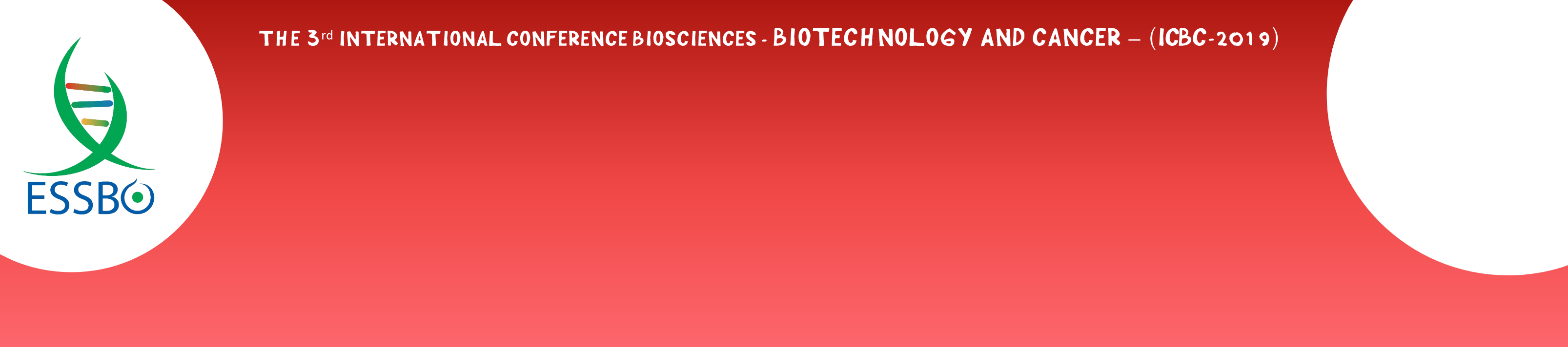 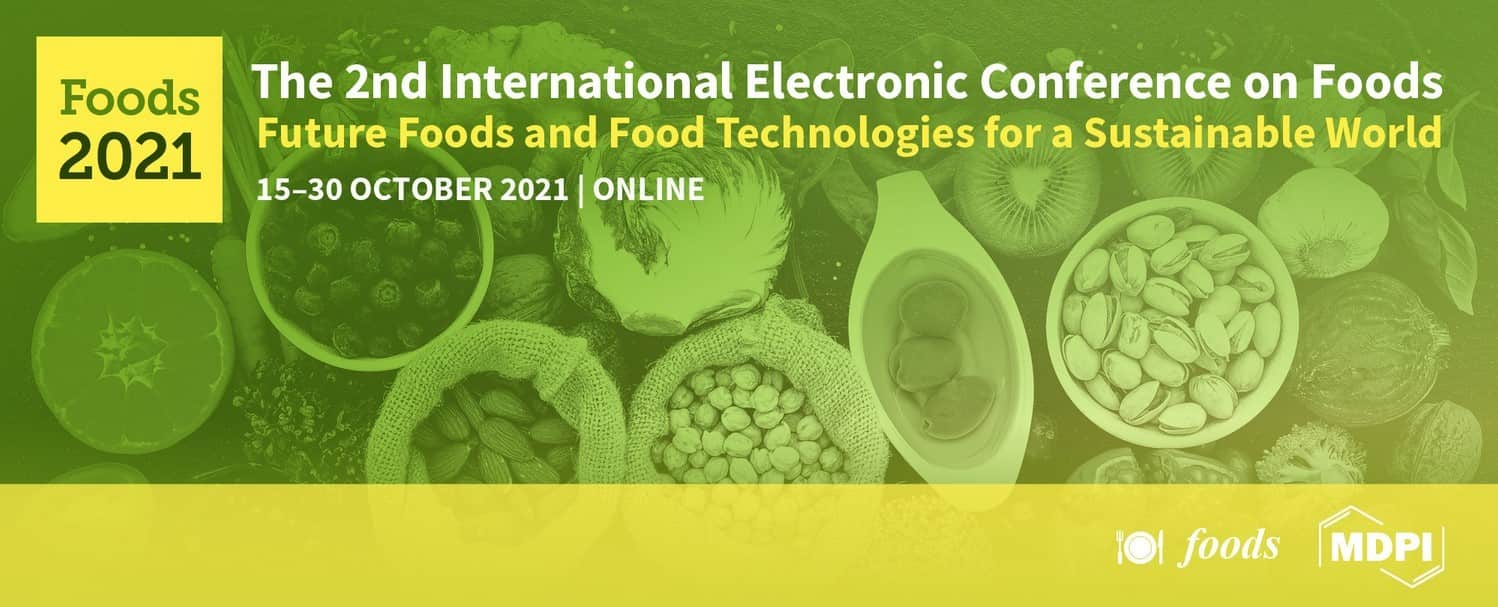 Successive extraction with ethyl acetate and methanol.
Ethyl acetate and methanol extracts
The 2nd International Electronic Conference on Foods - "Future Foods and Food Technologies for a Sustainable World"
Bioactive Compound Contents and Biological Activities of the Algerian Medicinal Plant Rhus Pentaphylla (Jacq.) Desf. (Anacardiaceae)
Houari Benamar 1,2,3*, Malika Bennaceur 2,3
1 Department of Biology, University of Mostaganem Abdelhamid Ibn Badis, PO Box 188, 27000 Mostaganem, Algeria.
2 Department of Biology, University of Oran1, PO Box 1524, El M'Naouer, 31000 Oran, Algeria.
3 Laboratory of Research in Arid Areas, Department of Biology and Physiology of Organisms, University of Science and Technology Houari Boumediene, PO Box 32, El Alia, Bab Ezzouar, 16111 Algiers, Algeria.
Table 1: Results of the analysis of phenolic compounds in the plant extracts.
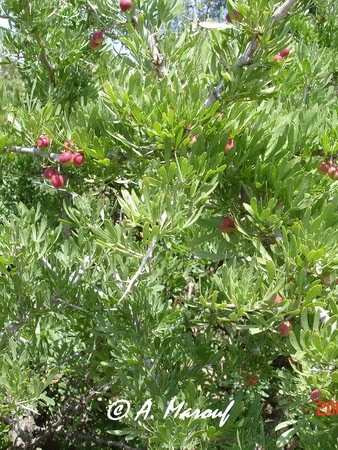 Table 2: Extract yield, total phenolic, flavonoid, condensed tannin and hydrolyzable tannin contents of R. pentaphylla extracts.
A Standard error of the mean of three assays.
a-b Differences within columns (samples not connected by the same letter are statistically different at p < 0.05 as determined by Tukey and Student-Newman-Keul’s multiple range tests).
TPC = Total Phenolic Content, TFC = Total Flavonoids Content, TCTC = Total Condensed Tannins Content, THTC = Total Hydrolyzable Tannins Content.
Fig. 1: Image of R. pentaphylla (Jacq.) Desf.
Table 3: Antioxidant and acetylcholinesterase inhibitory activities of 
R. pentaphylla extracts.
Plant extracts
A Compounds used as positive control.
B Standard error of the mean of three assays.
C Concentration that shows 50% activity.
D The effective concentration at which the absorbance is 0.5 for ferric reducing activity power (FRAP).
E The results are expressed as CAE1 value, which means the concentration of antioxidant in the reactive system having a ferric-TPTZ reducing ability equivalent to that of 1 mM FeSO4.
a-e Differences within columns (samples not connected by the same letter are statistically different at p < 0.05 as determined by Tukey and Student-Newman-Keul’s multiple range tests).
n.t.: not tested.
Phytochemistry
Bioactivity
- Total phenolic content
- Total flavonoid content
- Total condensed tannin content 
- Total hydrolyzable tannin content
Antioxidant activities: Total antioxidant capacity (TAC), 1,1-diphenyl-2-picrylhydrazyl (DPPH) radical scavenging, metal-chelating activity (ChA), ferric reducing antioxidant power (FRAP) and reducing power activity (RPA).
TLC analysis
Plant extraction procedure
Dried leaf material of R. pentaphylla
Phytochemical analysis and bioactivity evaluation
AChE inhibitory activity by microplate assay
Corresponding author: Dr. Houari Benamar, Ph.D
E-mail: houari.benamar@univ-mosta.dz; houaribenamar@hotmail.com, Phone: +213773888251, Fax: +213041214480